ECHOCARDIOGRAPHY-BASICS
Dr.Muhammad Ameen C
Senior Resident-Cardiology
GMCH Kozhikode
14-07-2020
1
Echocardiography
Technique of using ultrasound to examine the heart and great vessels
14-07-2020
2
Father of ultrasound
14-07-2020
3
14-07-2020
4
14-07-2020
5
Principle of ultrasound
Sound
Mechanical disturbance transmitted through a medium
Properties
Frequency:number of times per sec,sound undergoes a cycle of rise and fall(Hz). Appreciated as pitch
Wavelength:distance travelled in one cycle
Velocity : depends on medium
Intensity/Amplitude:loudness(dB)
14-07-2020
6
14-07-2020
7
14-07-2020
8
14-07-2020
9
14-07-2020
10
Characteristics of US
Can be directed as a beam and focused
Obeys the rules of reflection and refraction
Targets of relatively small size reflect US and can be detected and characterized
14-07-2020
11
Disadvantages
Ultrasound is poorly transmitted through a gaseous medium 
Attenuation occurs rapidly, especially at higher frequency
14-07-2020
12
Mechanics
Relies on piezoelectric effect
Property to transform electrical current into ultrasound waves
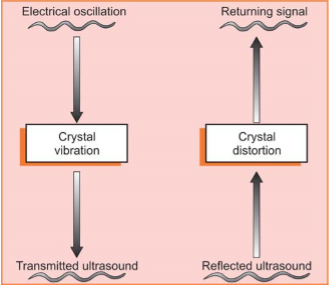 14-07-2020
13
Reflected signal gives information about the depth and nature of tissue studied
Most reflection occurs at tissue interfaces
Reflectivity
High:white (bone)
Low:grey (muscle)
Nil:black (air)
14-07-2020
14
Pulse repetition period
14-07-2020
15
Location of image depends on time lag between transmission and reflection of US
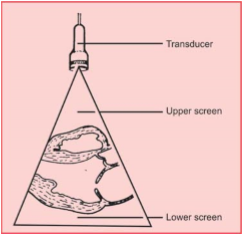 14-07-2020
16
Equipment -Echograph
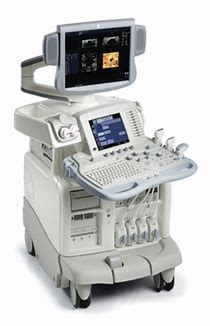 Transducers
Monitor
Processing unit
14-07-2020
17
Transducer
Contains piezoelectric crystals
Generate and receive sound waves
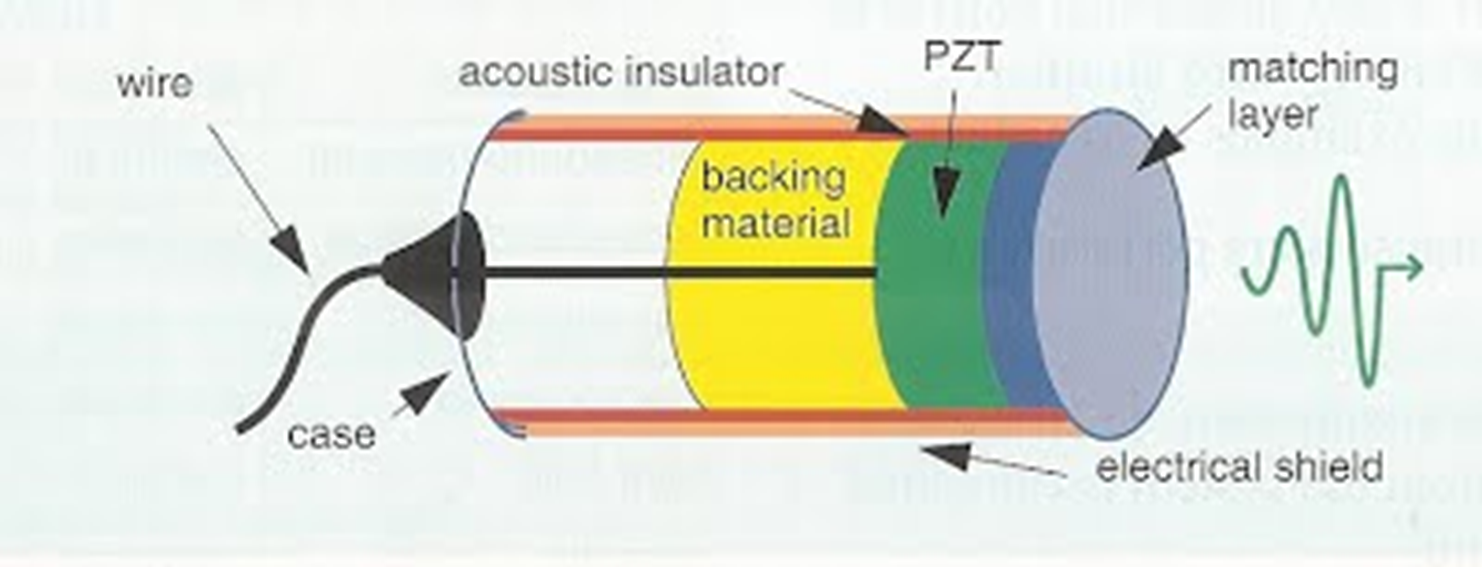 14-07-2020
18
Piezoelectricity
Piezoelectric ceramics : ferroelectrics, barium titanate, and lead zirconate titanate
Piezoelectric elements are interconnected electronically 
The frequency of the transducer is determined by the thickness of these elements.
 Each element is coupled to electrodes, which transmit current to the crystals, and then record the voltage generated by the returning signals.
14-07-2020
19
Cardiac transducer
Electric force<>deformation<>US waves
Phased array
1-5 MHz
Orientation : notch/groove/ridge
Screen orientation : marker on upper right of image
Most fragile part of system. Can be easily damaged
14-07-2020
20
14-07-2020
21
Transducer
↑frequency -↓wavelength-↓penetration-↑resolution
↓frequency-↑wavelength-↑penetration-↓resolution
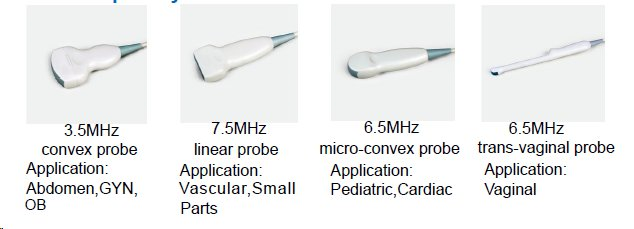 14-07-2020
22
14-07-2020
23
14-07-2020
24
Intracardiac probe
14-07-2020
25
Frequency
Neonates : 7.0-7.5 MHz
Children   : 3.5-5.0 MHz
Adults       : 2.0-2.5 MHz
14-07-2020
26
14-07-2020
27
Transducer technology
Linear array
Phased array
14-07-2020
28
14-07-2020
29
14-07-2020
30
14-07-2020
31
Wave motion
An ultrasound beam as it leaves the transducer is parallel and cylindrically shaped beam. Eventually, however, the beam diverges and becomes cone shaped .
 The proximal or cylindrical portion of the beam is referred to as the near field or Fresnel zone.
 When it begins to diverge, it is called the far field or Fraunhofer zone.
14-07-2020
32
14-07-2020
33
14-07-2020
34
Transducer adjustments
Alignment

Rotation

Tilt
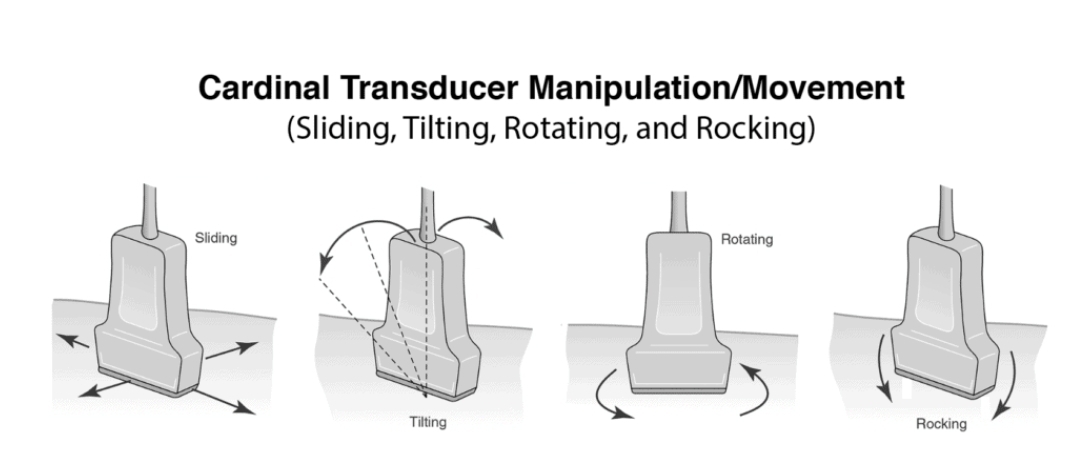 14-07-2020
35
Behaviour of US in tissue
Reflection: specular echoes at interfaces
Refraction: change in direction due to change in speed
Scattering: when encounter small structures
Attenuation:loss of US as it propagates through a medium
14-07-2020
36
14-07-2020
37
14-07-2020
38
Attenuation
14-07-2020
39
Modalities
2D
3D
4D
M mode
14-07-2020
40
14-07-2020
41
A(amplitude) mode
Oldest type
Amplitude is plotted against distance
Not in clinical use
14-07-2020
42
B mode
Brightness mode
Amplitude is recorded as brightness
14-07-2020
43
M(Motion) Mode
One scan line
Higher frame rate
High sensitivity for movement
High temporal resolution
To assess
Cavity size and wall thickness
Excursion of walls and cusps
Timing of cardiac events
14-07-2020
44
2D Echo
Electric signal produces a dot on display
Density and position of dot is determined by nature and depth of tissue
90-120 scan lines
90  ̊ arc
To evaluate
Anatomy of heart
Intracardiac mass
14-07-2020
45
14-07-2020
46
3D
Recreated from multiple 2D planes
Depth as an additional dimension
Done by imaging along a pyramidal US beam
True live or near real-time images
Real time 3D is known as 4D
Post processing, slicing and cropping possible
Best for evaluation of valvular disease, chamber volume and function
Limitation : stitching artefact
14-07-2020
47
14-07-2020
48
14-07-2020
49
14-07-2020
50
Harmonic imaging
Tissues resonate at multiples of transmitted frequency (harmonic frequencies)
Transducer receives frequencies at multiples of the emitted frequency
Improves signal-to-noise ratio
Better delineation of endocardial border
Disadvantage:valve leaflets may appear artificially thick
14-07-2020
51
14-07-2020
52
Image resolution
Ability to distinguish two objects that are close together
Teomporal : with respect to time
Spatial 
Axial :parallel to US beam (objects above and below)
Lateral : perpendicular to US beam (objects side by side)
14-07-2020
53
14-07-2020
54
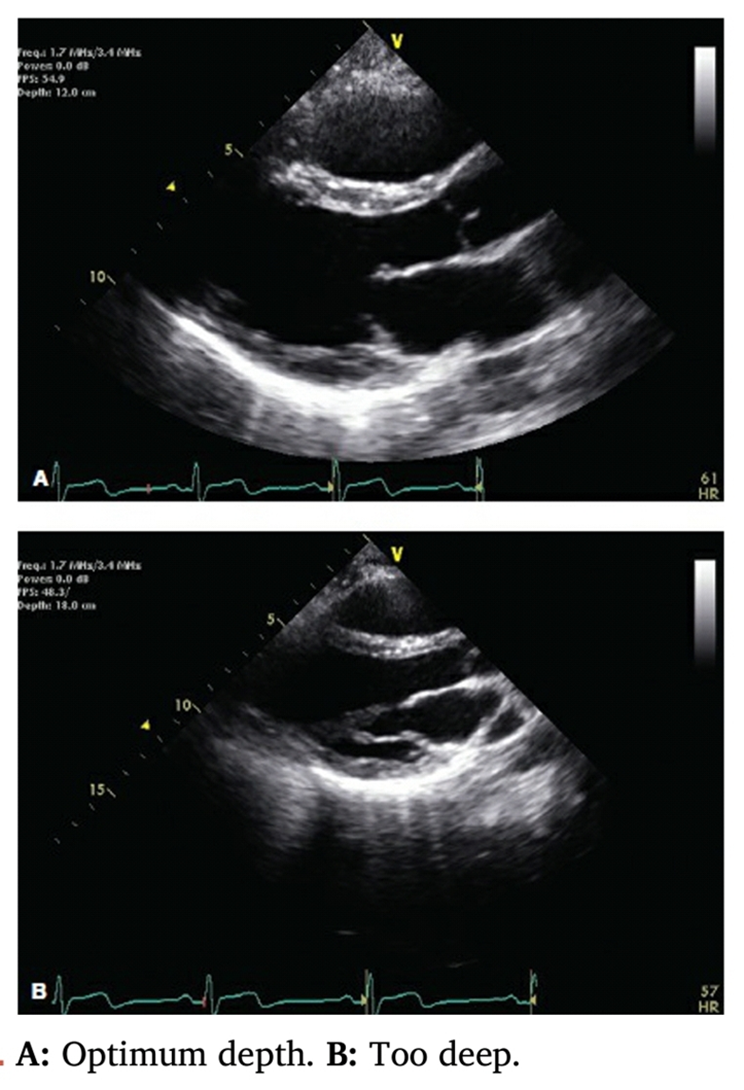 Depth
Set 1-2cm beyond cardiac boundary
14-07-2020
55
Gain
Controls overall amplification of the echo signals
Intracardiac blood should  be as dark as possible without losing definition of walls
14-07-2020
56
14-07-2020
57
Time gain compensation
Little difference in densities of blood, musle and fat
Echoes from interfaces will be small
TGC increases amplification during the time echoes from a particular pulse returns
The last to arrive are amplified much more than the first
14-07-2020
58
14-07-2020
59
Depth gain compensation
Near field objects appear brighter
Depth specific amplification of echo signals
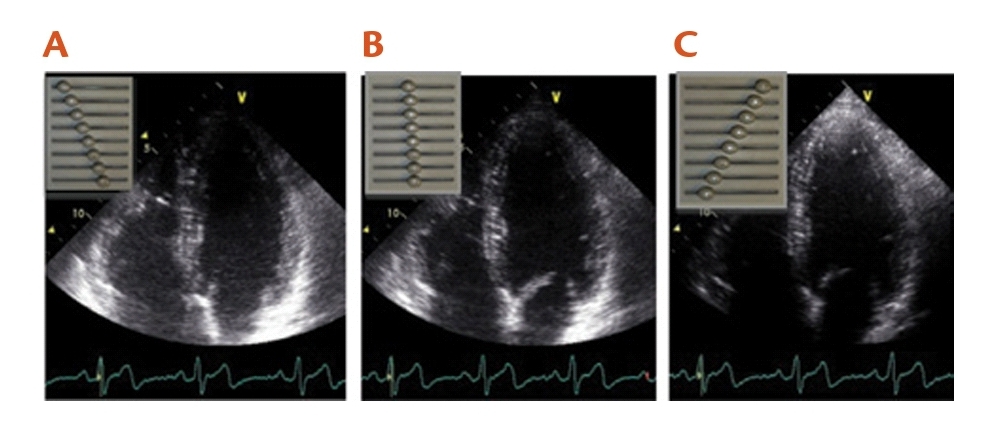 14-07-2020
60
Focal position
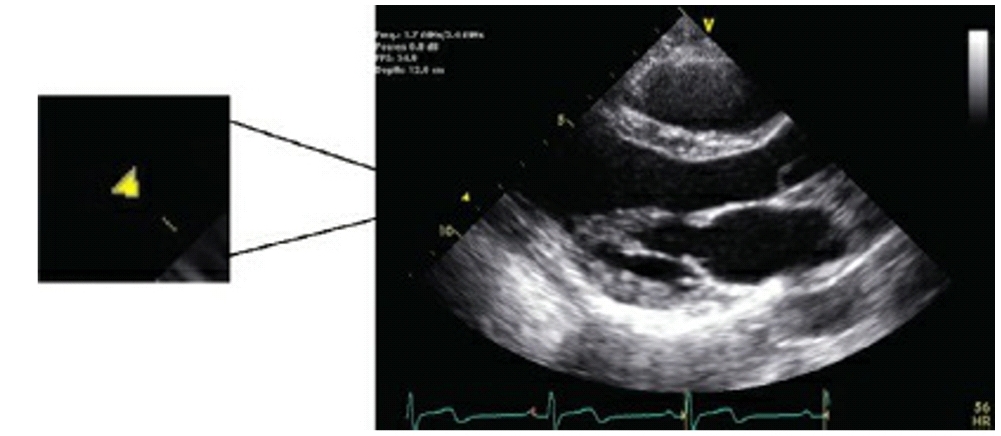 Controls the depth at which US beam is focused
Around this region spatial resolution is optimal
14-07-2020
61
Frame rate
Number of still images displayed per unit time
Controls number of lines in single frame and number of frames per second
Higher the frame rate, better the temporal and worse the spatial resolution
14-07-2020
62
Artefacts
Flase, missing, mislocated or distorted structures
Caused by
Interaction of US waves with tissues
Physical properties of US beam
Image reconstruction algorithms
14-07-2020
63
Side lobe artefact
A portion of energy concentrate off to the side of the central beam and propagate radially – edge effect
Seen in strongly reflecting targets
Most common: AV groove and fibrous skeleton
14-07-2020
64
14-07-2020
65
Reverberation artefact
Produced by non-soft tissue structures
Reflected echoes bounce back and forth between the highly reflective object and the transducer
Seen in clacified/prosthetic valve
To avoid
Use minimum power and adequate gel
Rotate the paient or change the angle
14-07-2020
66
14-07-2020
67
14-07-2020
68
Shadowing
Seen in case of strong reflectors
Due to absence of echoes behind the target
Result of high attenuation of signals
Opposite of reverberation
Common in prosthetic valves
14-07-2020
69
14-07-2020
70
Near-field clutter
Ringdown artefact
Arises from high-amplitude oscillations of the piezoelectric elements
Common in RV free  wall and LV apex
14-07-2020
71
14-07-2020
72
Mirror artefact
US beam takes an indirect return journey after hitting a reflective surface
True image above and mirror image below
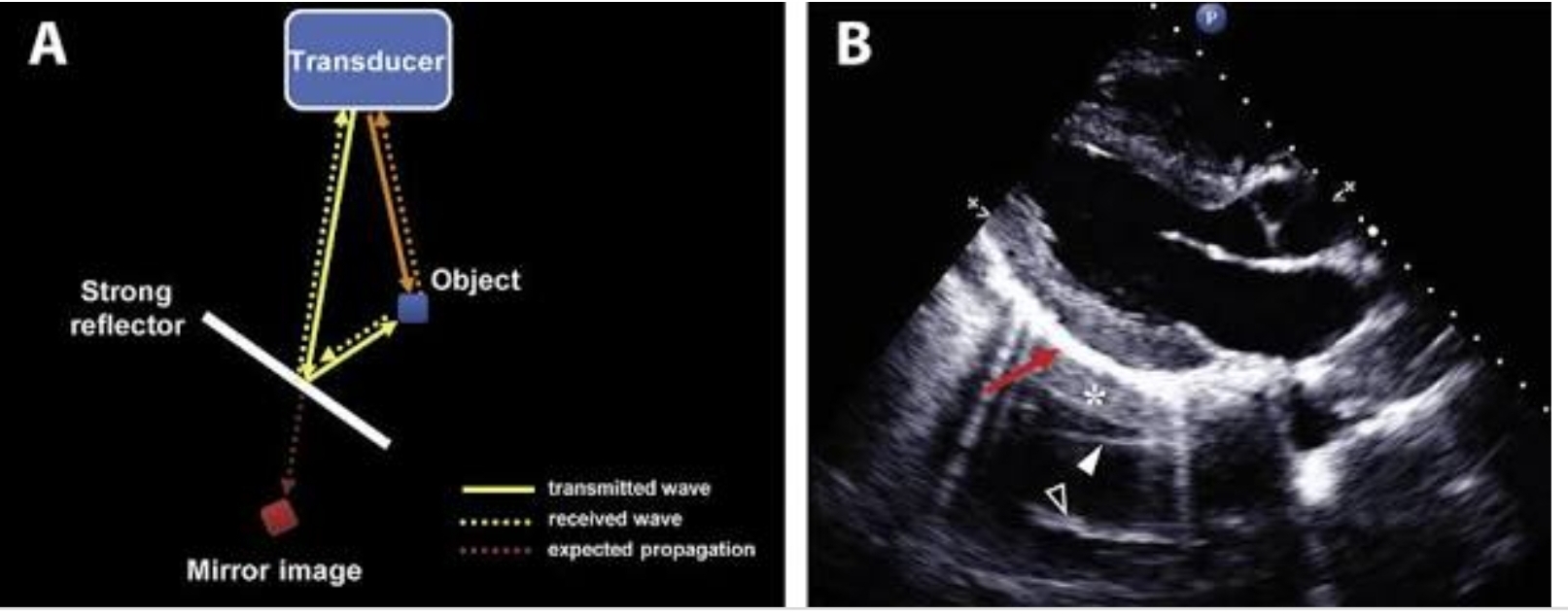 14-07-2020
73
Tissue damage
Heating
Due to too much acoustic energy
Monitored by thermal index (TI)
TI should be below 2
Cavitation
Formation of small gas bubbles followed by collapse
Monitored through mechanical index (MI)
MI should remain below 1.9 (most scanners <1.1)
14-07-2020
74
Mechanical Index
Measure of mechanical pressure exerted on tissues by US waves
MI should be lowered during contrast echo to prevent early burst of bubbles
14-07-2020
75
Thermal index
Energy lost through attenuation is largely converted to heat
TI : ratio of actual beam power to that required to raise the temperature of a specific tissue by 1 ̊C
Important in TEE-minimised by automatic thermal cut-out mechanism
14-07-2020
76
Ergonomics and Set up
Comfortable height
Always use same hand
Lie down with abducted left arm 
Avoid sunlight for optimal contrast
Explain the procedure
Privacy and need of chaperone
14-07-2020
77
Respiration
Acquire most views at held end-expiration 
A2C and subcostal views at held end-inspiration
14-07-2020
78
Thank You
14-07-2020
79